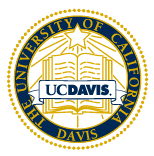 Impact of the Introduction of Sugammadex
Seth Fischer, MS4, Neil Fleming, MD, PhD
Department of Anesthesiology and Pain Medicine, University of California at Davis School of Medicine
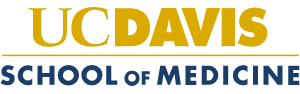 Summary
Introduction
Results
Incomplete reversal from neuromuscular blockade is a main culprit of postoperative complications, causing nearly half of all anesthesia-related admissions to the ICU 
Neostigmine, the main reversal agent, has been shown to have serious limitations like “Neostigmine-resistant curarization” 
A majority of patients receiving Neostigmine have residual neuromuscular blockade in the recovery room
Ineffectiveness of reversal agents led to the development of Sugammadex, FDA-approved in December 2015
Sugammadex selectively binds Rocuronium, and to a lesser degree Vecuronium and Pancuronium
This retrospective study focused on the impact of Sugammadex on selection of NMBA’s and reversal agents
Evidence has accumulated regarding the impact of postoperative residual neuromuscular blockade
Sugammadex has been shown to be more effective than Neostigmine in reversing neuromuscular blockade
Sugammadex has many advantages to Neostigmine including faster onset, no ceiling effect, and ability to reverse deep levels of neuromuscular blockade
Rapid adoption was likely secondary to existing research and ease of use of Sugammadex
Further Study
Institutional Review Board application pending for reintubation data as a marker for adequate reversal of neuromuscular blockade during same time period
Future IRB appplications for postoperative data on length of stay, pulmonary complications, ICU admission rate, 30-day mortality, 30-day readmission rates
There is a national need to accumulate data comparing clinical outcomes with usage of Sugammadex versus Neostigmine
Methods
IRB approval for collection of de-identified data on all patients undergoing surgery at UC Davis Medical Center from April 1, 2015 – March 31, 2017 
Data extracted from the Surgical Information System (SIS) with drug utilization data from pharmacy + Pyxis 
Sugammadex was introduced on March 11th, 2016 
Data was separated into one-year intervals between April 1, 2015-March 31, 2016 and April 1, 2016- March 31, 2017
We excluded all non-surgical patients including all nerve blocks, epidurals, lumbar punctures, blood patches and vaginal deliveries
References
1. Cooper ALO, Leigh JM, Tring IC. Admission on the intensive care unit after complications of anaesthetic techniques over 10 years. Anaesthesia 1989; 44: 953–8
2. Baraka A: Factors that influence the action of tubocurarine on neuromuscular transmission. MD Thesis; Cairo University, 1961. 
3. Hunter Ar: Neostigmine-resistant curarization. Brit Med J; 2:919, 1956. 
4. Fortier L-P, McKeen D, Turner K, et al. A Canadian prospective, multicenter study of the incidence and severity of residual neuromuscular blockade. Anesth Analg 2015; 121: 366–72
5.. Murphy G. The development and regulatory history of sugammadex in the United States. APSF Newsletter 2016; 30: 45-76.
6. Brueckmann B, Sasaki N, Grobara P, et al. Effects of sugammadex on incidence of postoperative residual neuromuscular blockade: a randomized, controlled study. Br J Anaesth 2015; 115: 743–51
7. Cammu GV, Smet V, De Jongh K, Vandeput D. A prospective, observational study comparing postoperative residual curarisation and early adverse respiratory events in patients reversed with neostigmine or sugammadex or after apparent spontaneous recovery. Anaesth Intensive Care 2012; 40: 999–1006